CLASSIC ROADSIDE
Christchurch
Fitzgerald Ave - Waltham (OUT)
PANEL ID: CHCH19-62
59,000Yes
Orientation:Physical Size:
Daily Visuals:Illuminated:
180°6 x 3m
This panel located on multi-laned arterial Fitzgerald Ave faces audiences from the CBD and northern suburbs en route south to Moorhouse Ave. Businesses in the vicinity are predominantly car dealerships, automotive services and equipment hire. This location is a standout for audiences that visit Office Supplies, Big Box Retailers, Electronics Stores, Department Stores and more (LANDMARKS ID).
Find on Google Maps
Find on Google Maps
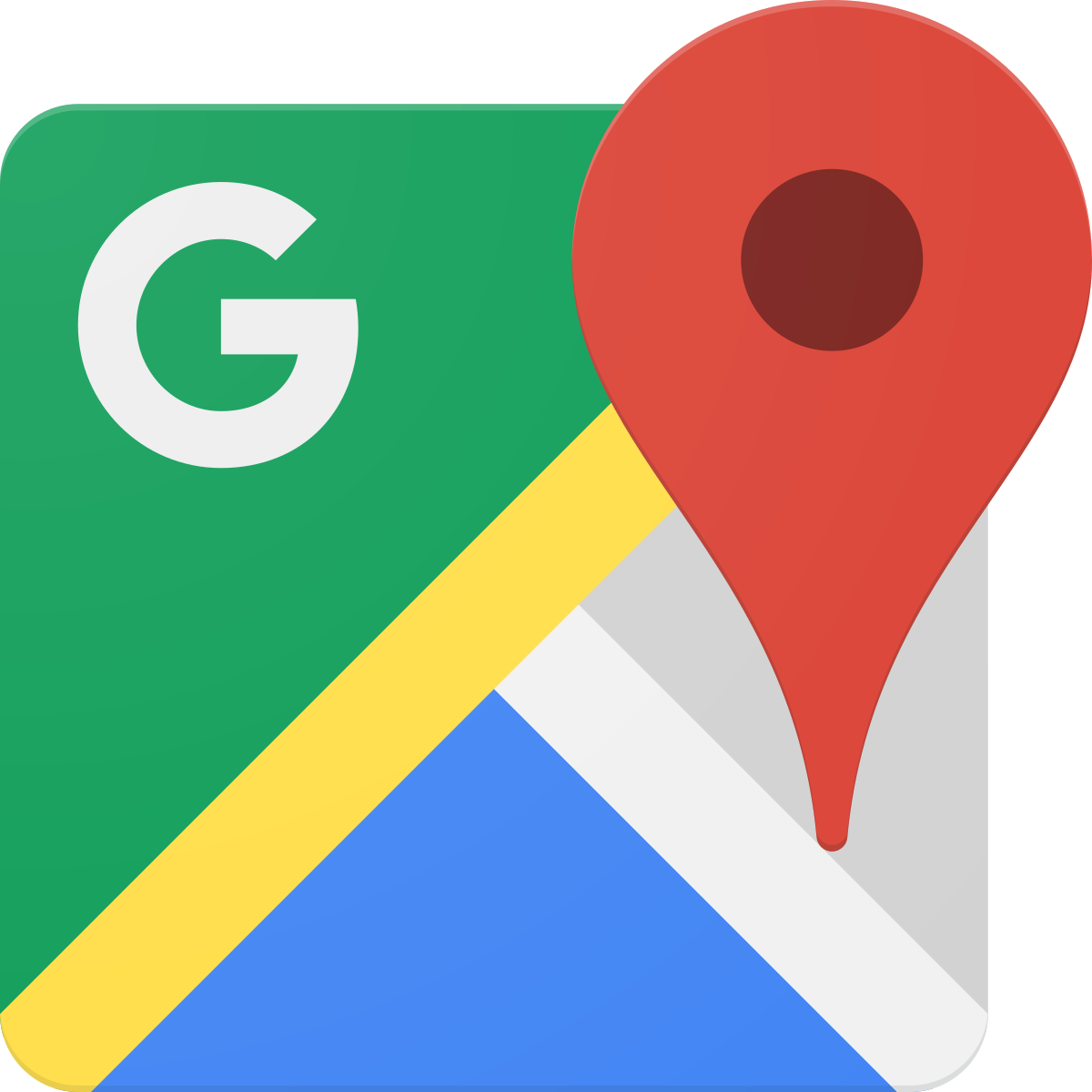 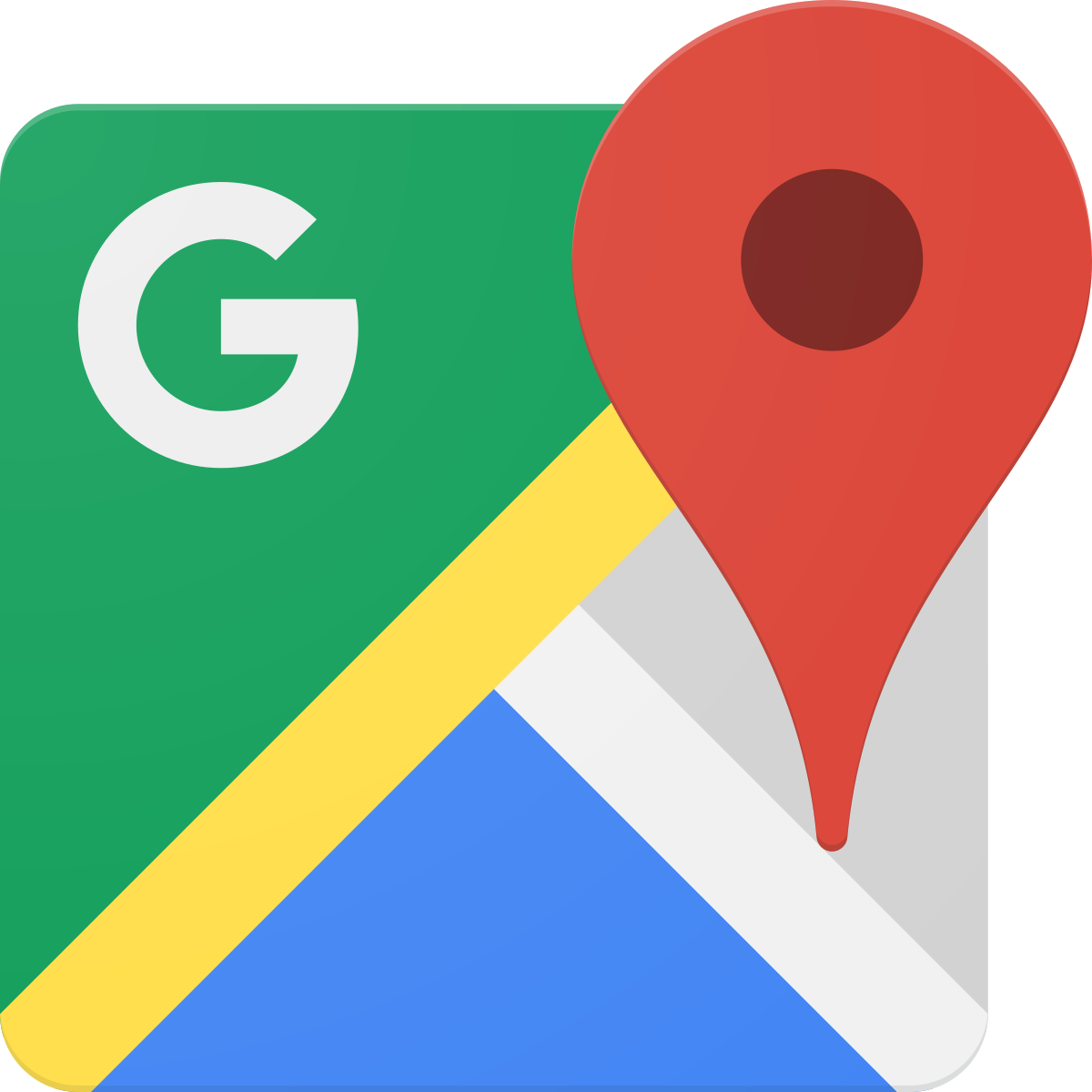